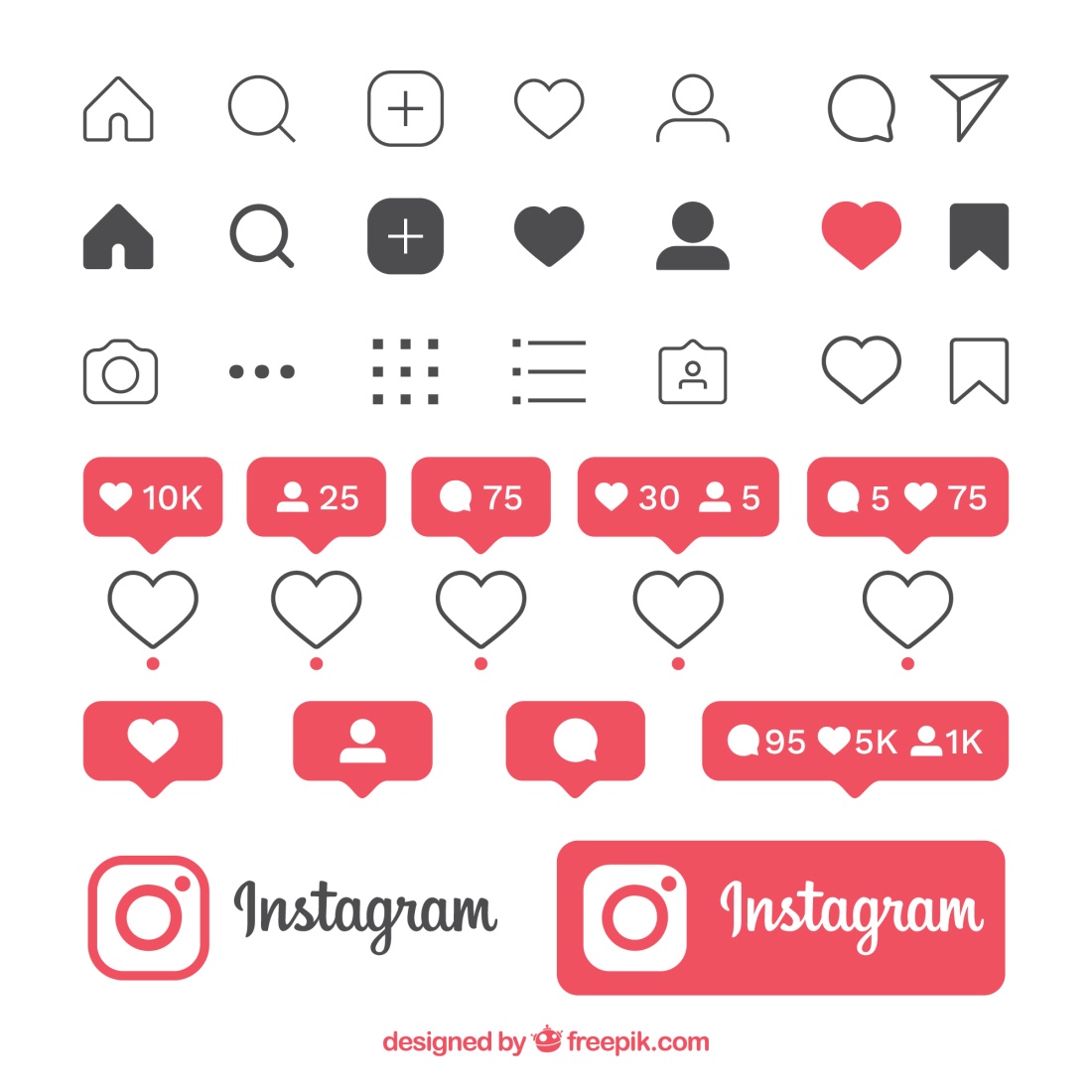 1556
Seguidores
782
Publicaciones
1200
Seguidos
1º Infantil B
Los peques del cole
Colegio Ntra. Sra. de las Victorias – Madrid
Clase
Carnaval
Protas
Arte
Salidas